The Open Educational Resource College Public Speaking Textbook
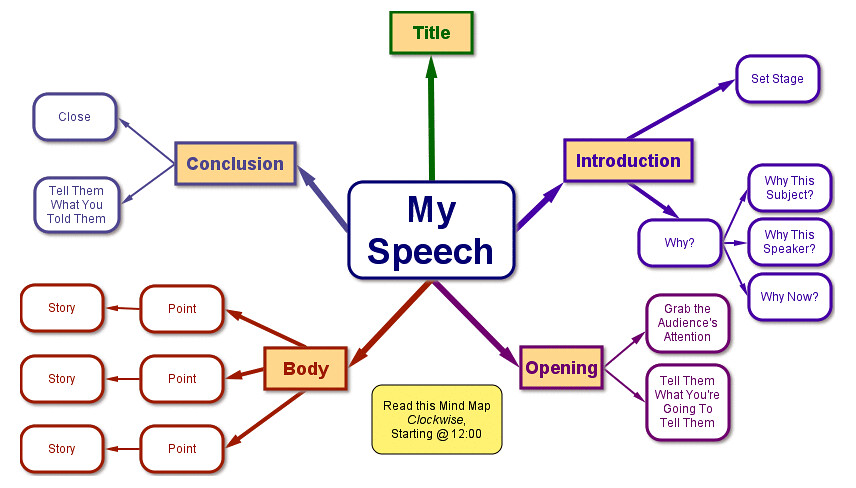 Chapter 6: Organizing/Outlining Your Speech
This Photo by Unknown Author is licensed under CC BY
Exploring Public Speaking, v. 4.1 (2020)
Chapter 6 Learning Objectives
Explain why ORGANIZATION IS NECESSARY AND VALUABLE to public speaking; 
Differentiate the DIFFERENT TYPES OF ORGANIZATIONAL PATTERNS; 
Choose an organizational pattern that is MOST LOGICAL to the speech’s specific purpose;
Construct an outline for an EXTEMPORANEOUS SPEECH; 
Create CONNECTIVE STATEMENTS that will help the audience understand the logic and structure of a speech.
Outline Of Topics
Why We NEED ORGANIZATION in speeches
PATTERNS of ORGANIZATION
CONNECTIVE STATEMENTS
OUTLINING
Chapter 6
Overview
We can ONLY HOLD SO MANY THOUGHTS in our mind 
at one time
Categories of information should be DISTINCT, DIFFERENT AND CLEAR.
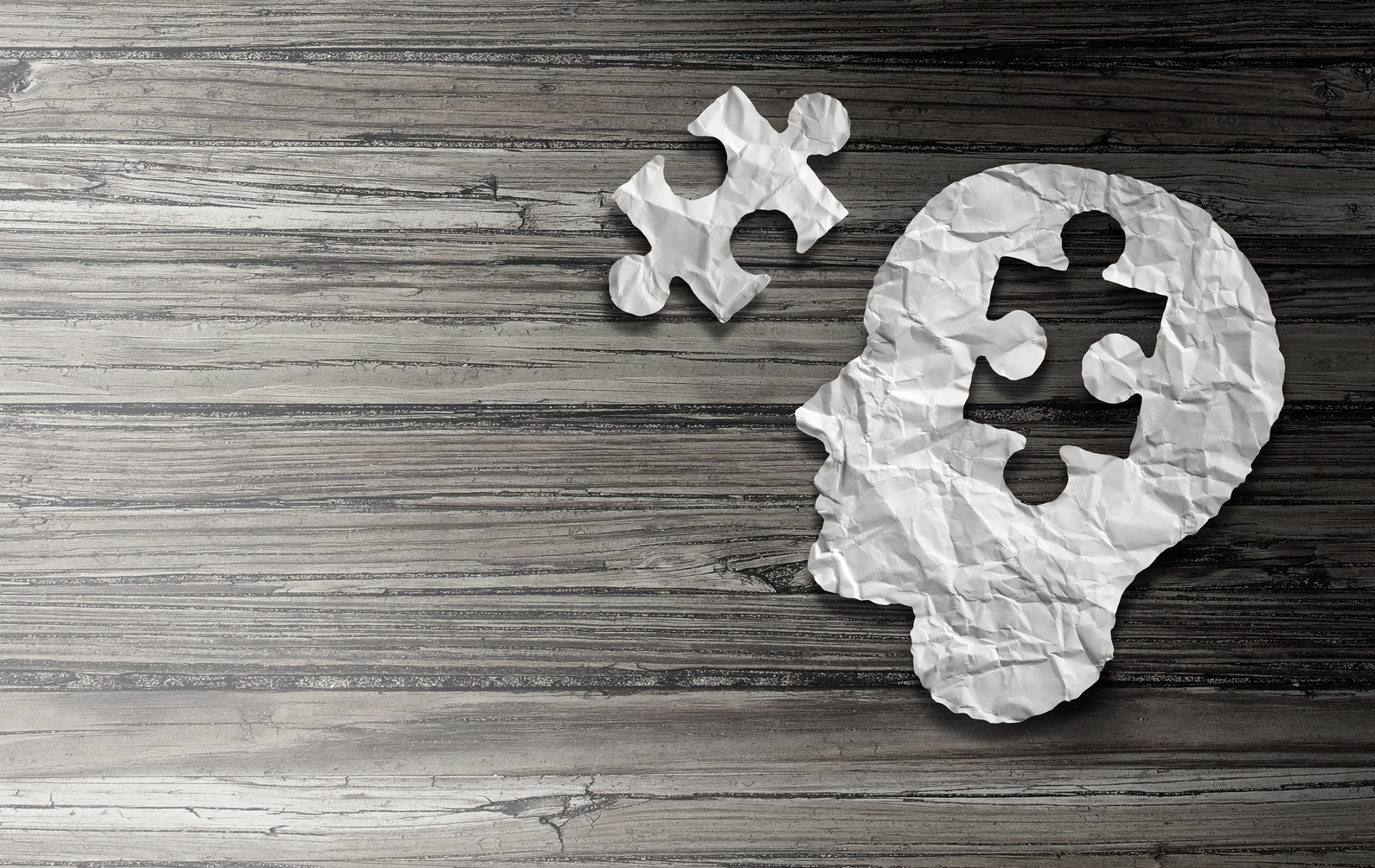 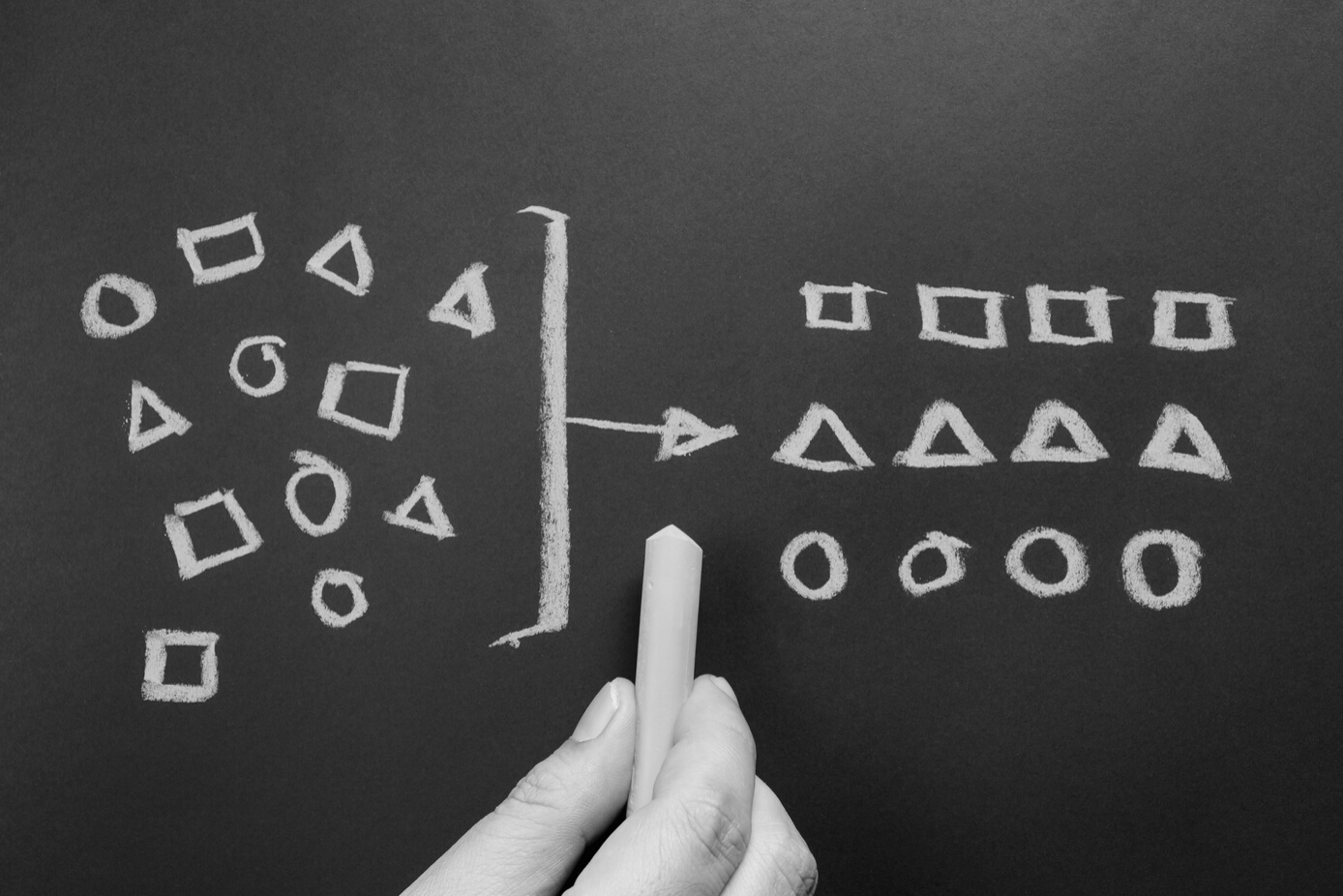 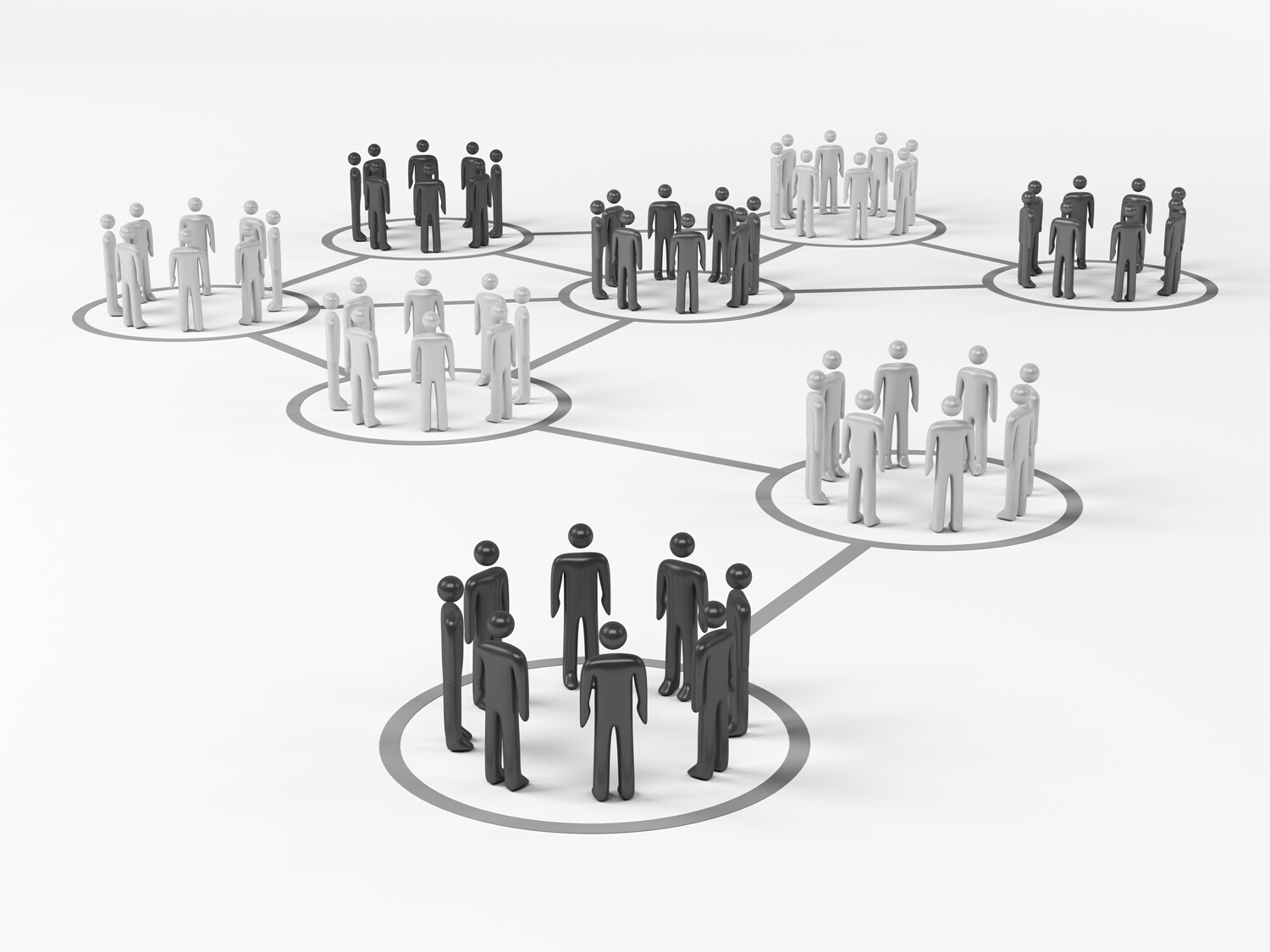 Why Do We Need Organization in Speeches?
So, have 3-5 main points.
Any more is "too much".
You will appear to be
 MORE CREDIBLE
Find patterns and connections of data and research
Avoid having too many points in a speech. Have 3-5 and no more than that.
“Chunk” into 5 or fewer number of main groups (main ideas)
The Importance of Grouping
Organized speakers gain credibility and audience will understand and retain better
INFORMATIVE Speech Organizational Patterns
Cause And Effect
Topical/Parts Of The Whole
Chronological
Spatial
Highly used organizational structure
Refers to TIME ORDER
Can be used for long-term or short-term  processes
Refers to MOVEMENT IN SPACE OR DIRECTION--like maps or layouts or layers
Must be presented logically
The most "ALL PURPOSE" FORM
Used for concepts like types/kinds of, varieties, categories or parts, divisions, units, characteristics
Consider strongest  point last
Refers to speeches about CAUSES, origins, roots, foundations, basis, grounds, source OR EFFECTS, results, outcomes, consequences
Problem-Solution
Problem-Solution
Once you explain the problem, you convince your audience of the best solution.
When you identify a problem, explain the solution.
Problem-Cause-Solution
Similar to above but also discusses the cause of the problem.
Problem-Cause-Solution
PERSUASIVE
Organizational Patterns
A variation of the above that also explains cause.
Monroe's Motivated Sequence
Follows specific pattern of attention, need, solution, visualization and action.
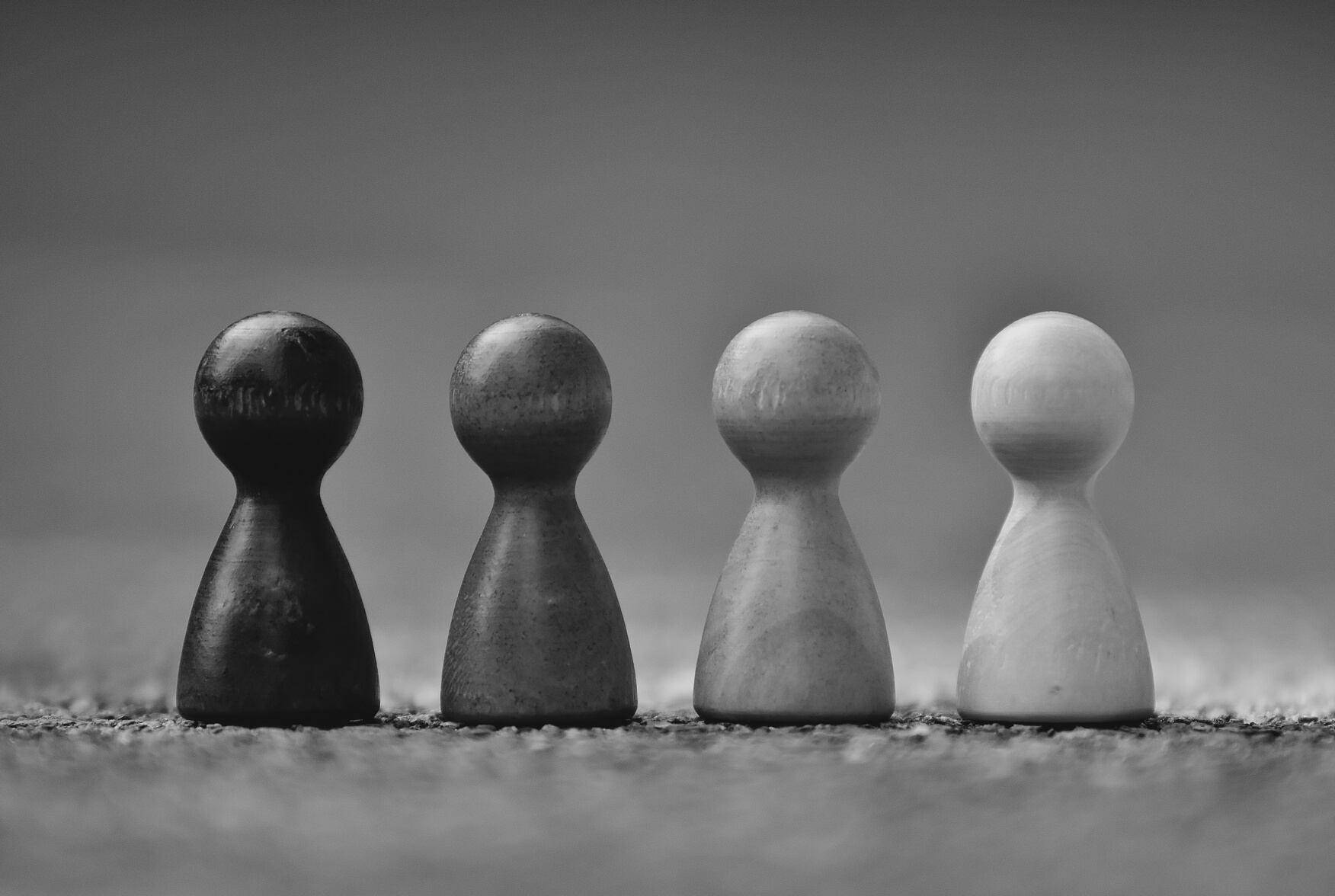 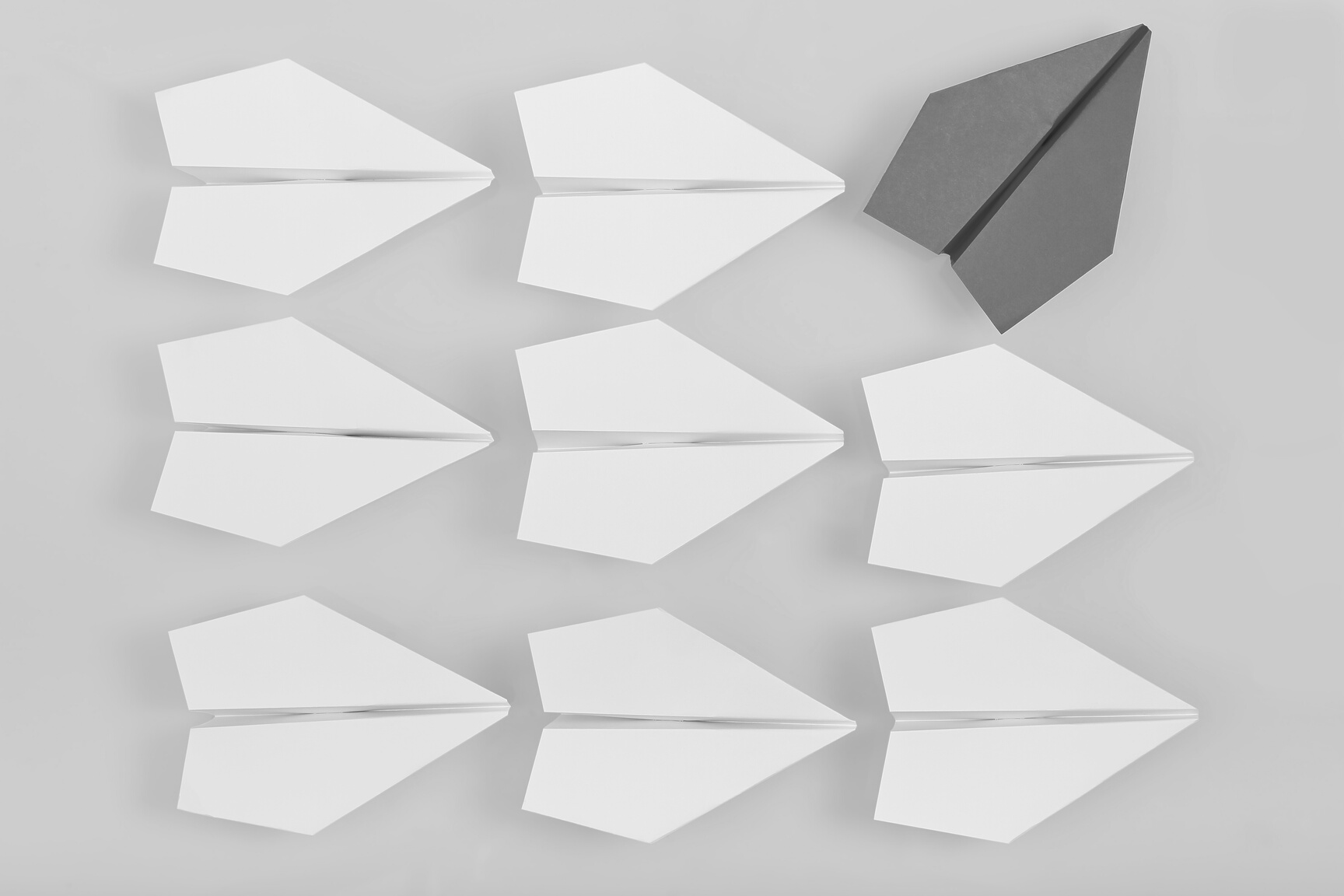 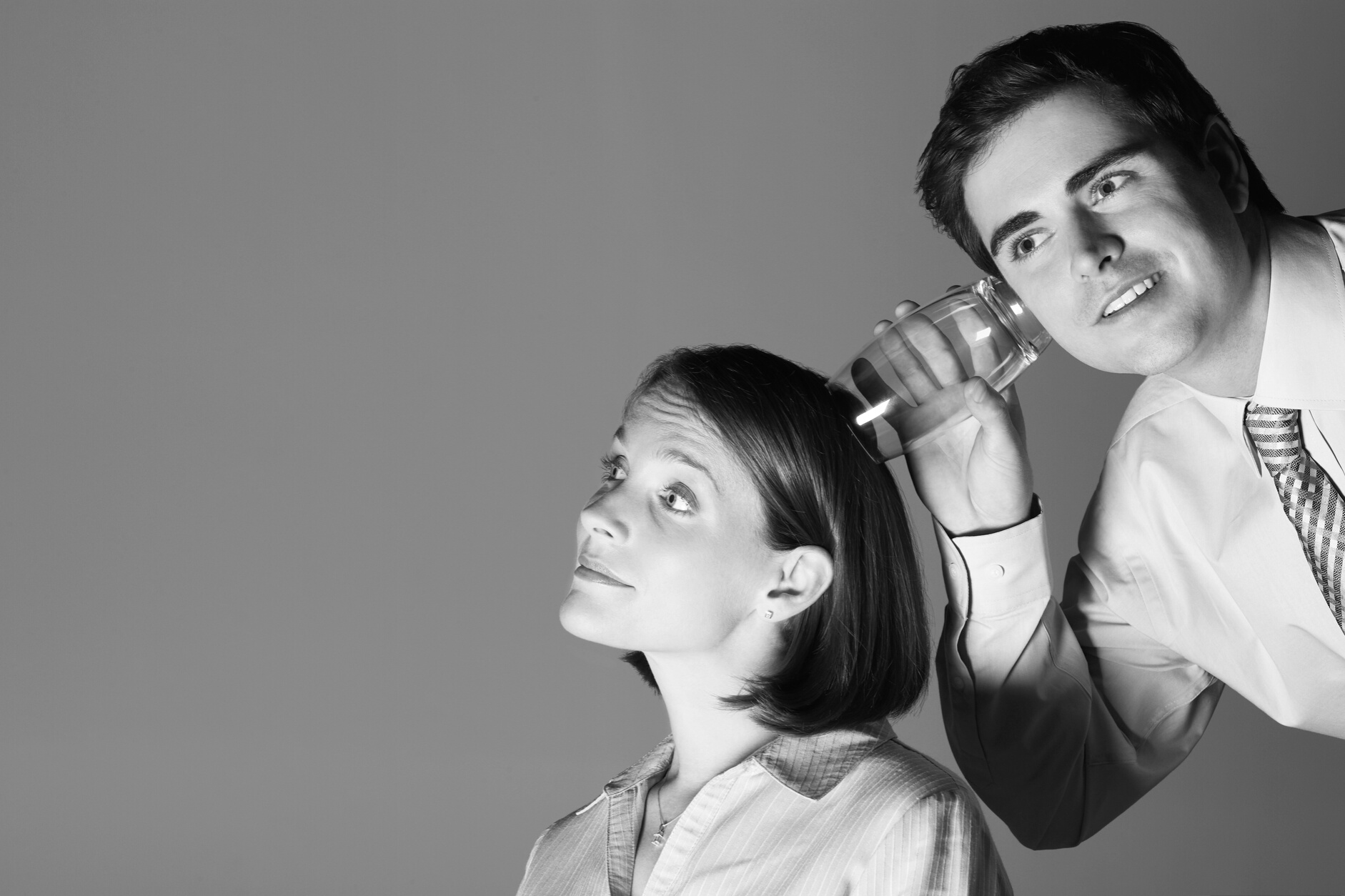 Additional Organizational Principles
Main points must be RELATIVELY EQUAL in emphasis, value and
time spent.
You can use MORE THAN ONE ORGANIZATIONAL PATTERN--one for main points; 
one for subpoints.
Use FULL SENTENCES AND PARALLELISM. Make sure others can understand your points.
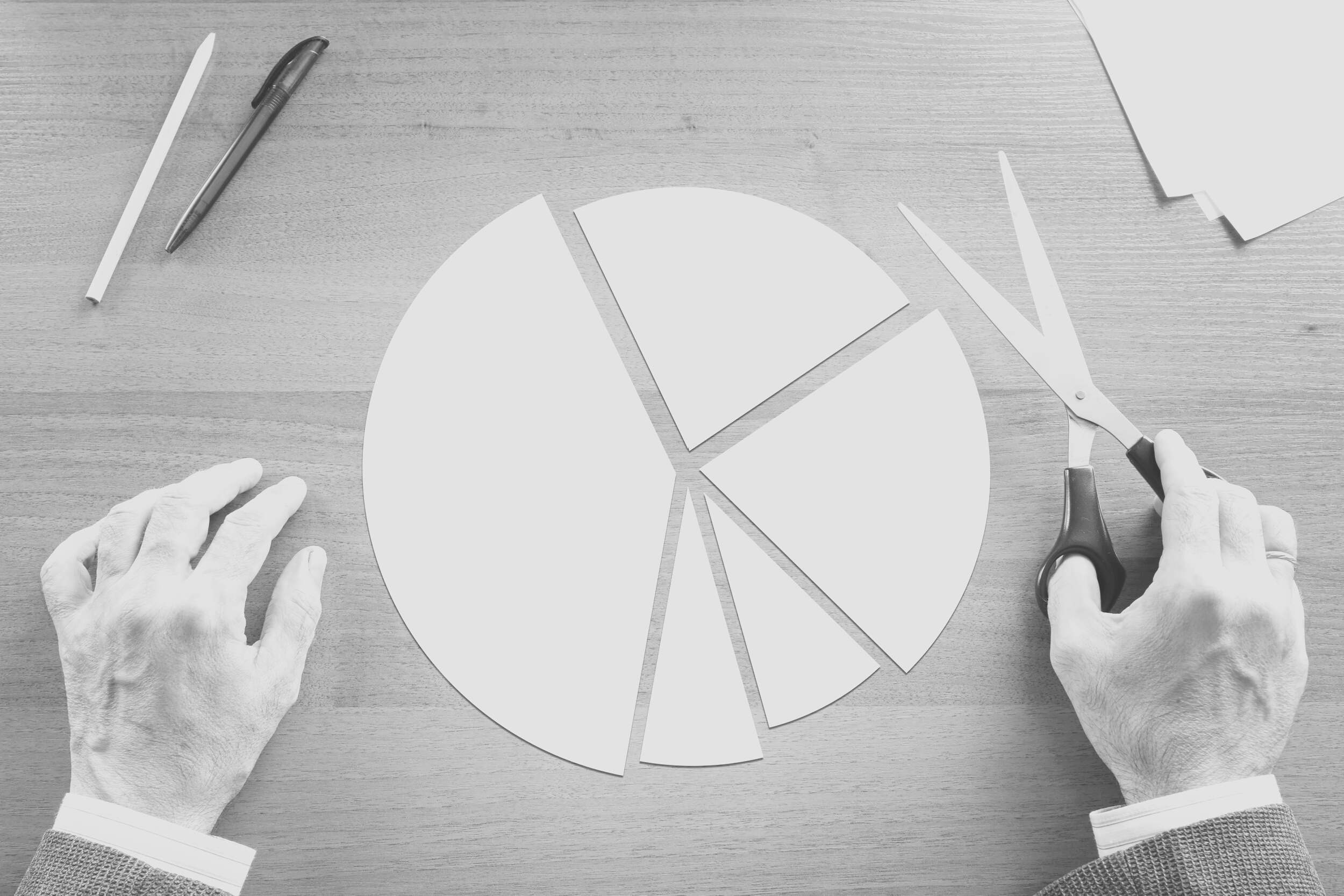 Order of Speech Development
1. Create the BODY of your speech FIRST
 
2. THEN, create you INTRODUCTION, CONCLUSION and CONNECTIVES
Perform a number of FUNCTIONS:
Connectives
Reminding
Forecasting
Explaining logic
Keeping attention
Phrases or sentences that CONNECT PARTS OF THE SPEECH AND SHOW RELATIONSHIPS between them
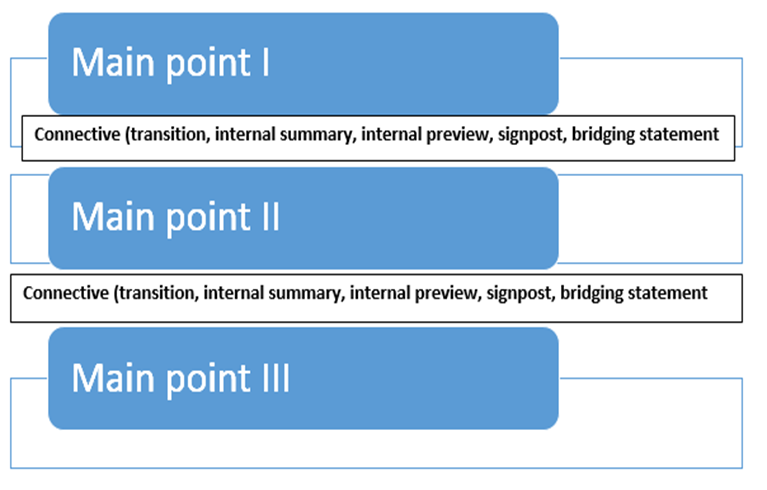 Signposts
Bridging statements
"Now that we have talked about X, let's look at Y."
First, second, next, last...
Psychologically moves the audience through the speech
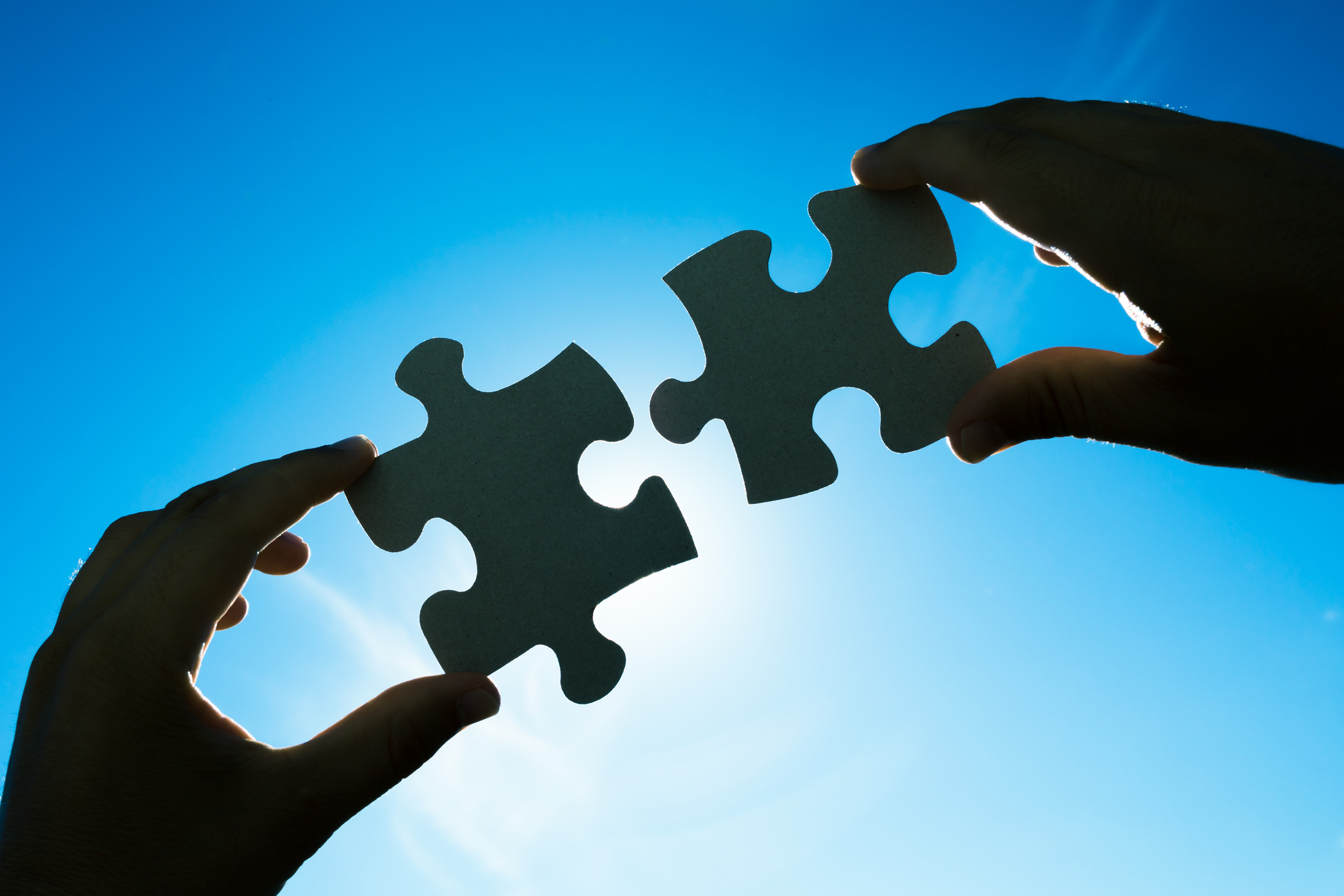 Internal summaries or previews
Emphasize what was just covered and what is upcoming
Transitions
Types of 
Connectives 
(often interchangeable)
Guidelines on Connectives
They are only to connect, NOT PROVIDE EVIDENCE
They might be a SENTENCE OR TWO
You should plan for them and NOT AD LIB
VARY them
Sometimes, your subpoints may need them
You probably want more than just one or two words
Your instructor may want them on your outline
Don't use the same one each time
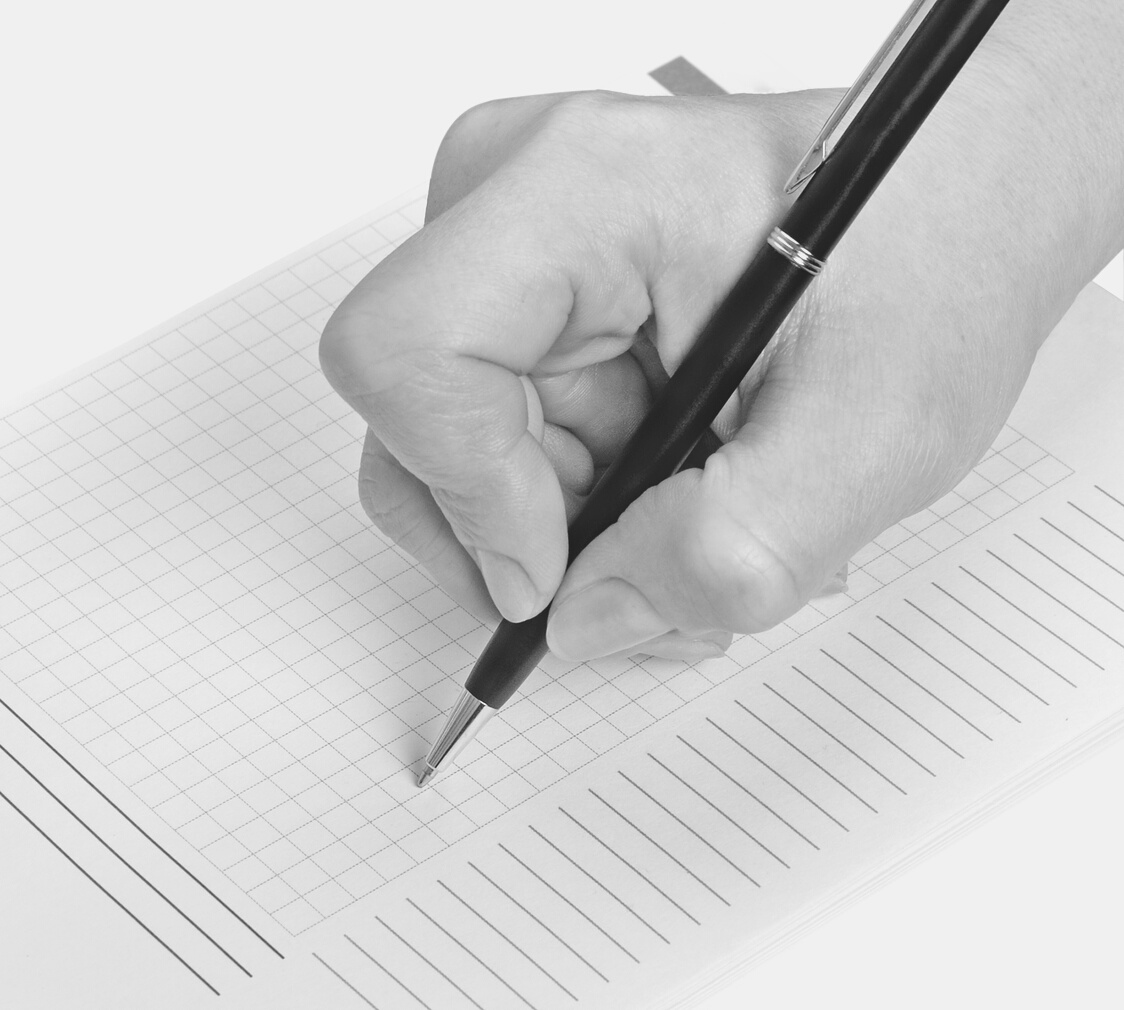 Follow your instructor's design for the outline.
Outlining is the blueprint of what you will present; it's the plan for practicing and giving the speech.
There are two types of outlines:
PREPARATION--the blueprint
SPEAKING OUTLINES (note cards)
Outlining
More To Consider
Listen to a speech by a professional speaker, such as a TED Talk, and see if you can detect their structure and use of transitions. Then talk about how they help (or don’t) your understanding and retention of what they say.
Think About It!
End of Chapter 6
Please message your instructor with any questions!
THAT CONCLUDES CHAPTER 6!